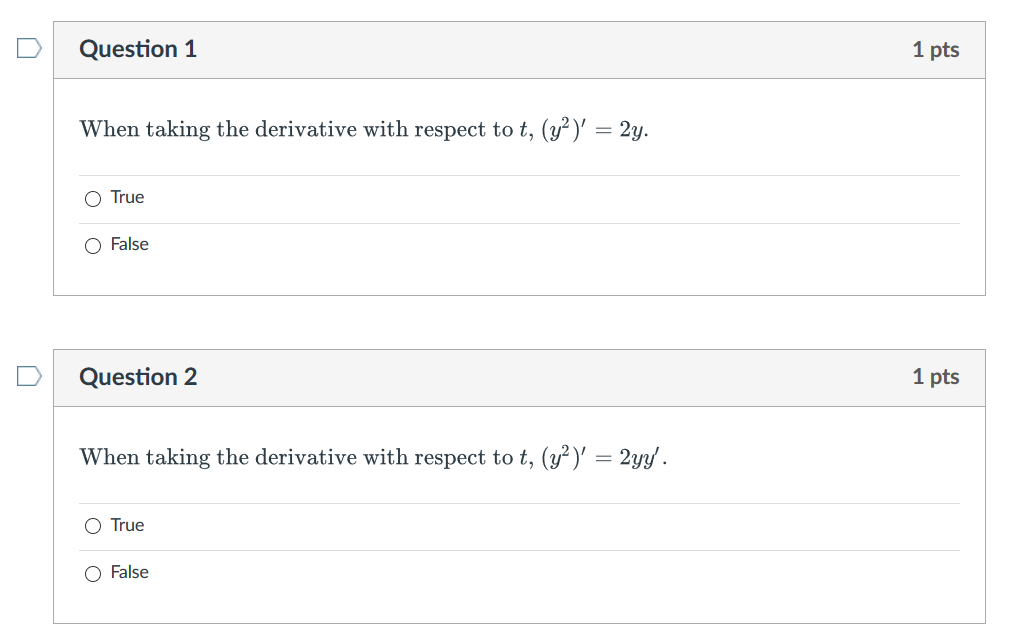 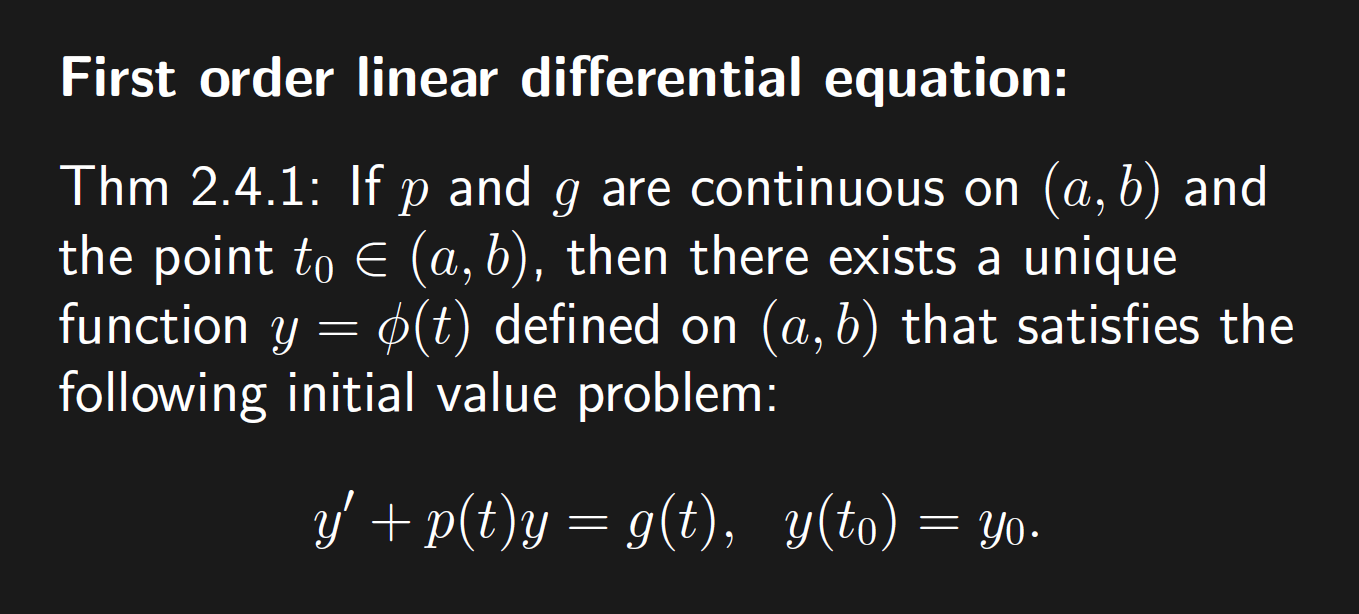 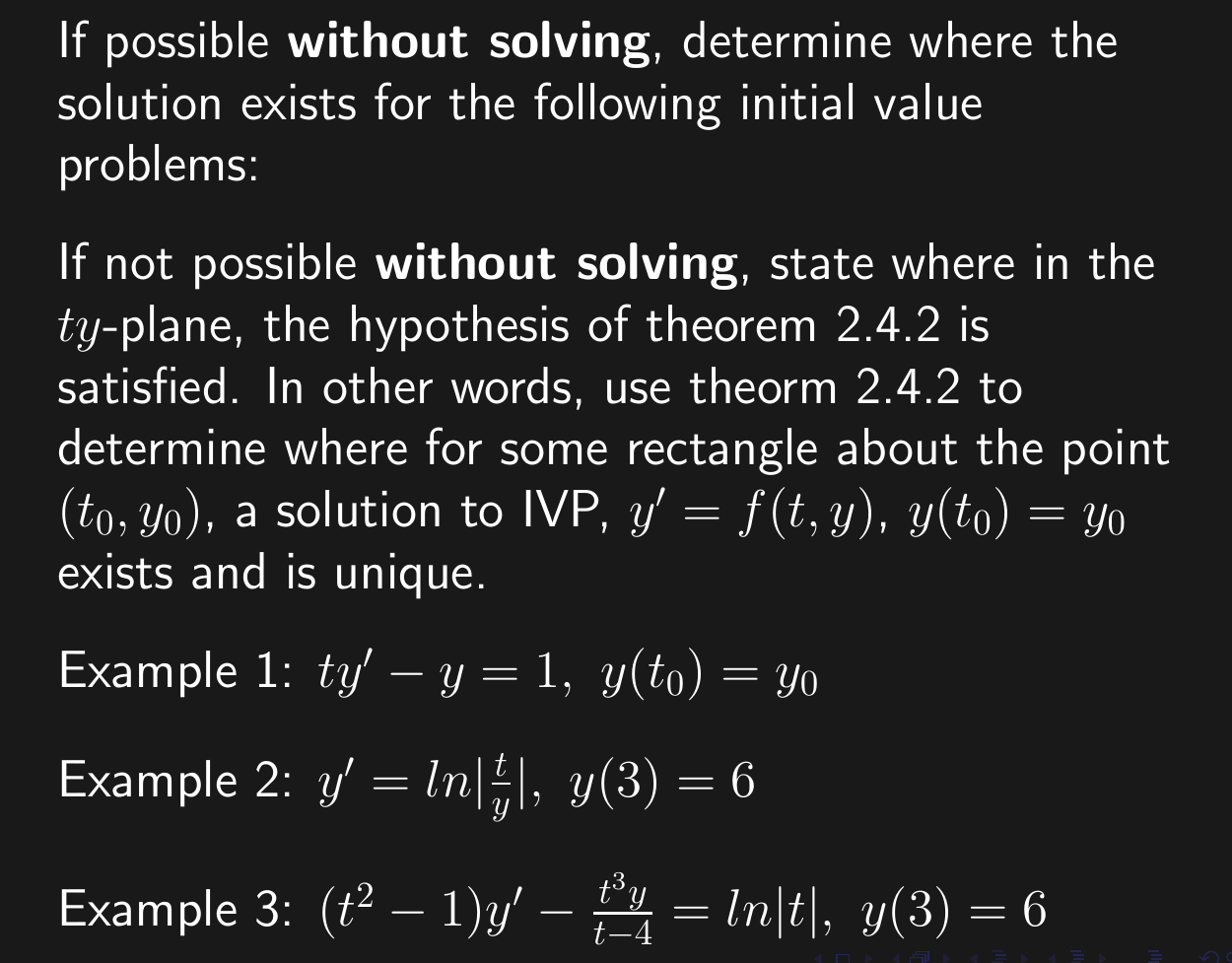 https://homepage.math.uiowa.edu/~idarcy/COURSES/100/SPRING22/videos.html
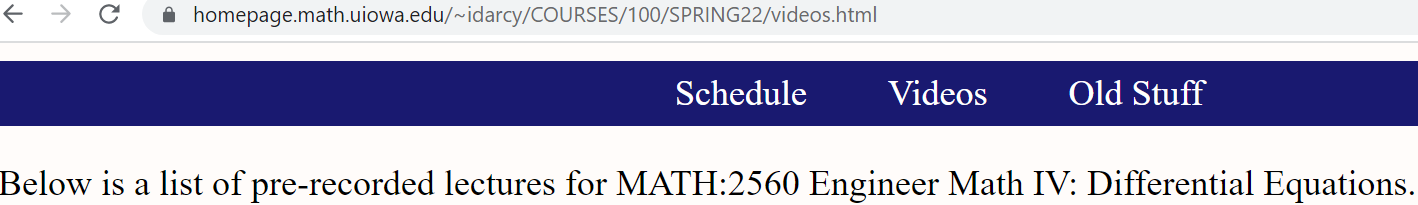 Existence and Uniqueness
+
Precalculus:  Finding domain
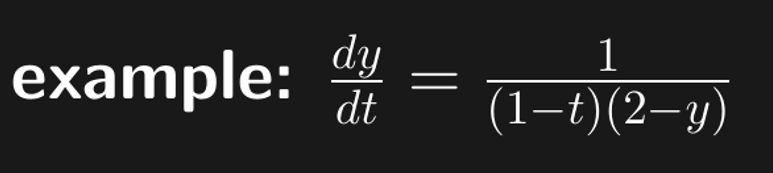 By Dr. Isabel Darcy, 
Dept of Mathematics and AMCS, 
University of Iowa
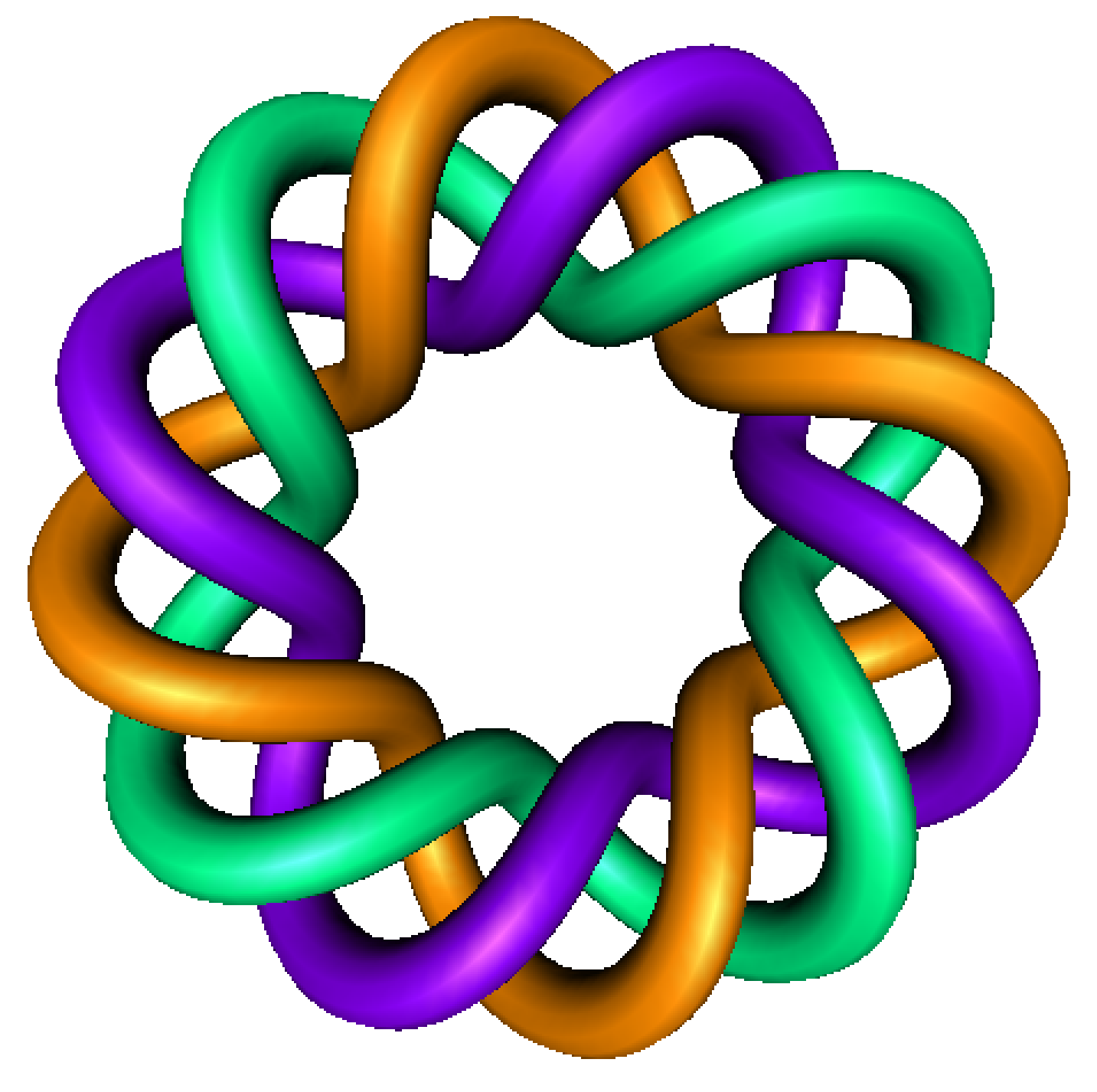 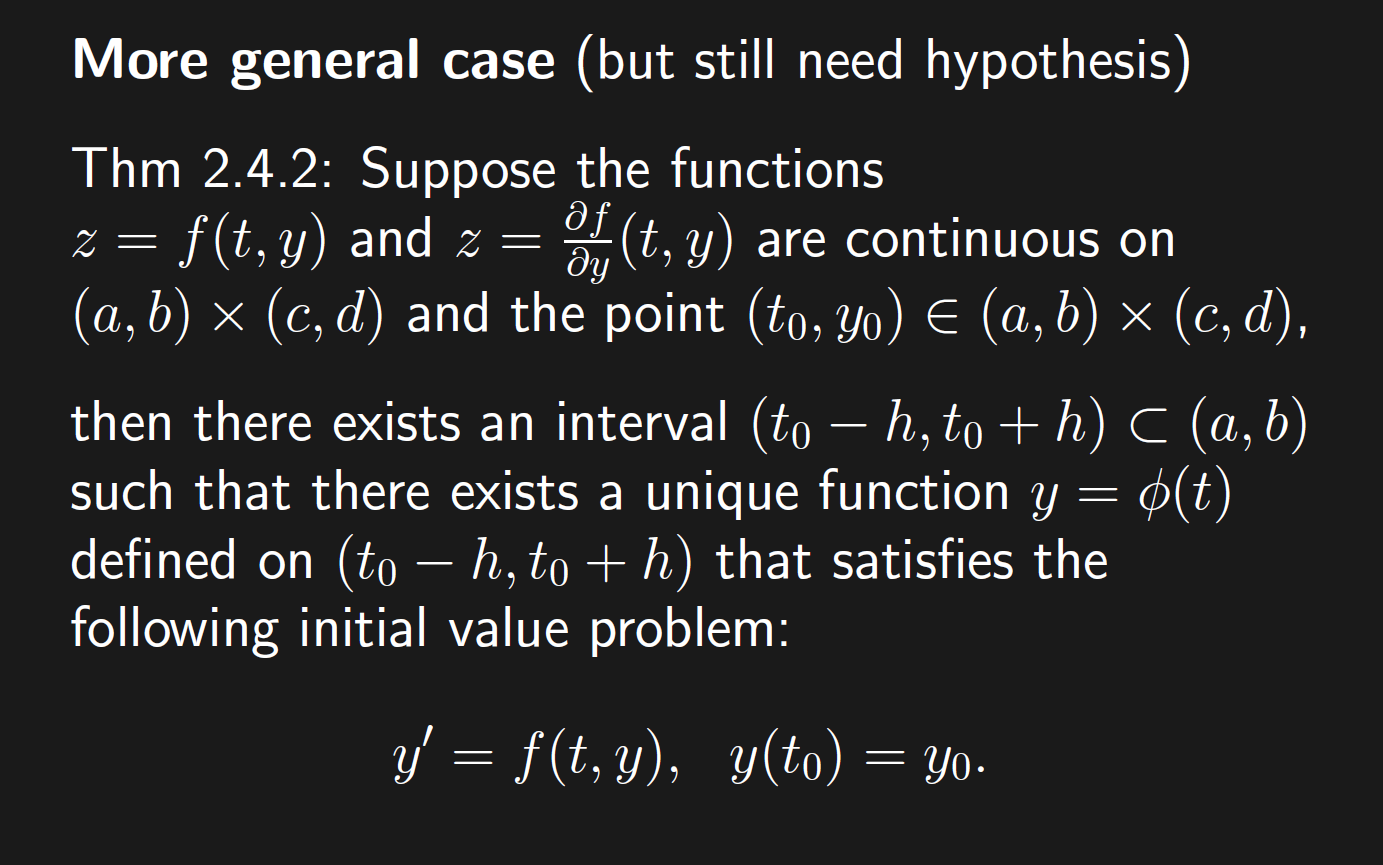 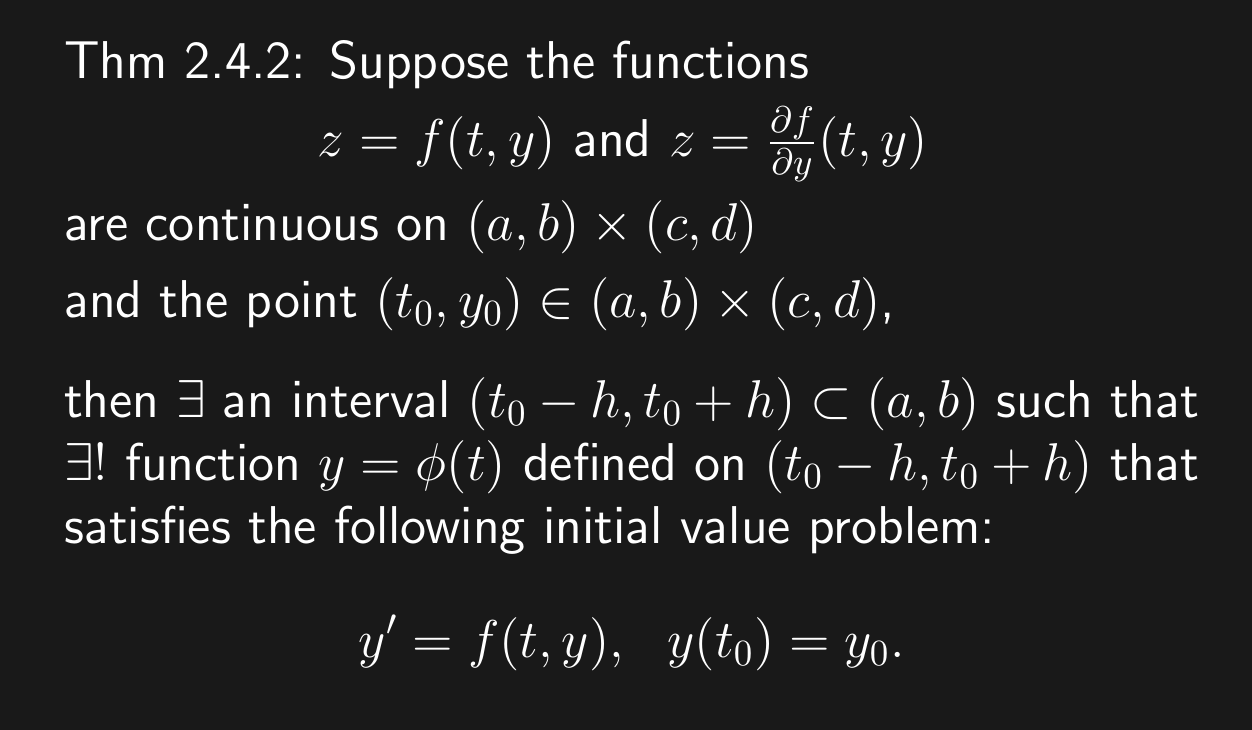 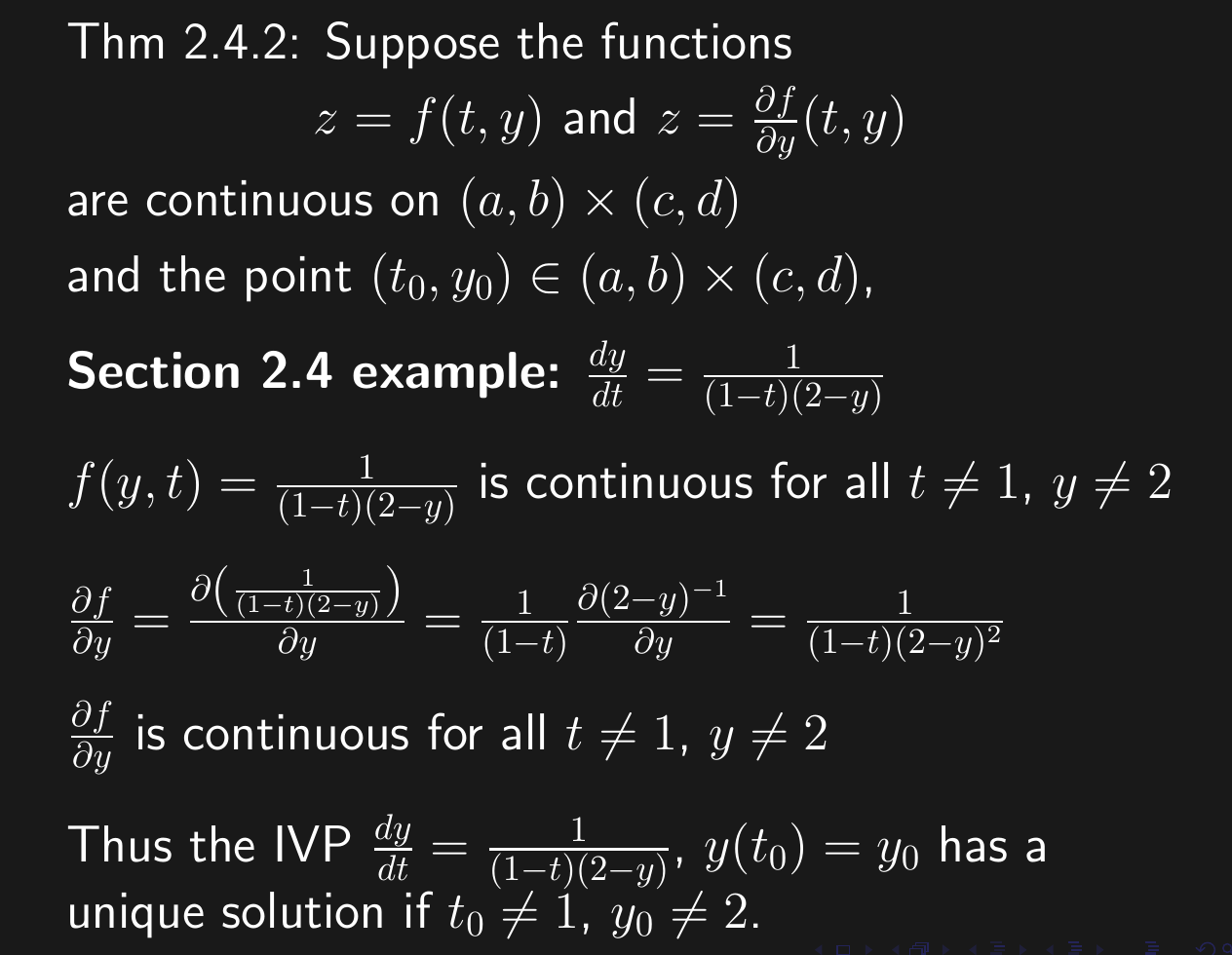 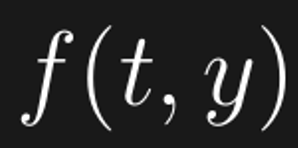 To find domain for nonlinear DE, canNOT use theorem 2.4.2 as it doesn’t give you a domain.  Thus you would need to solve the DE.
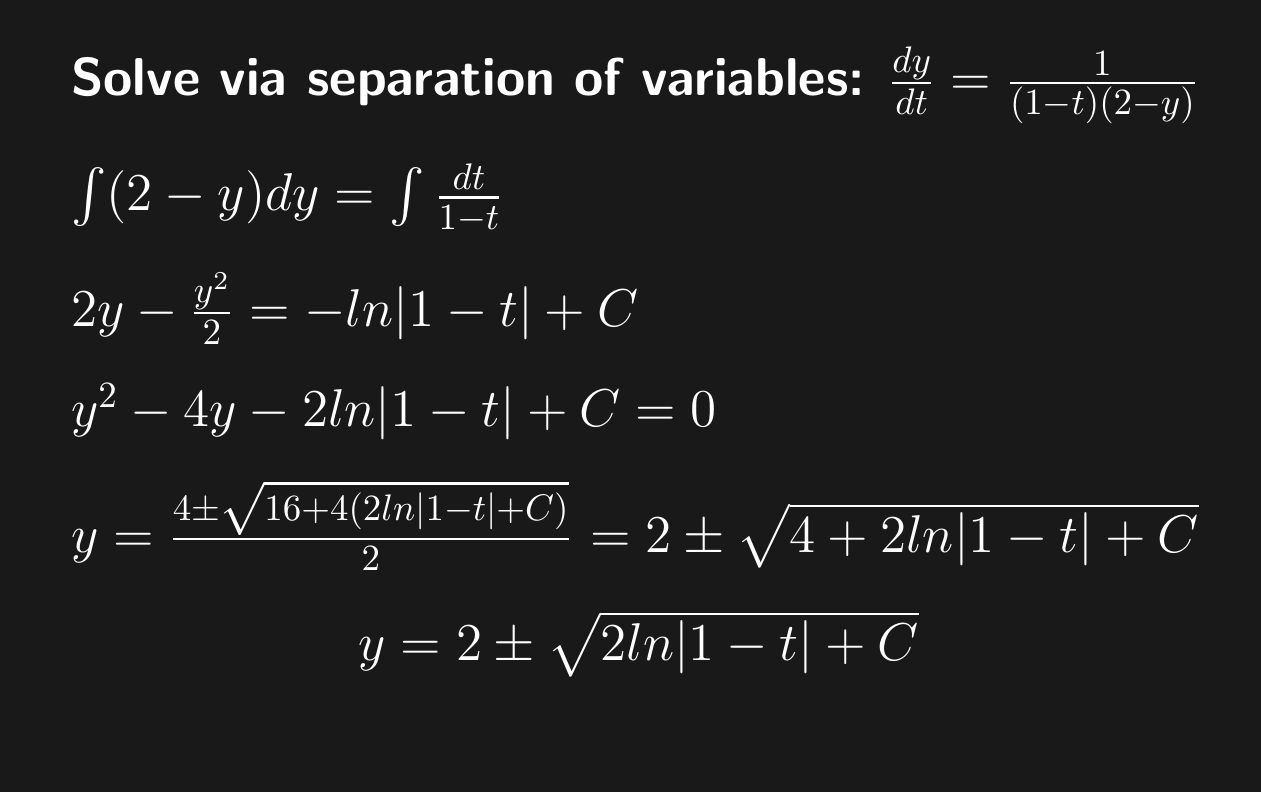 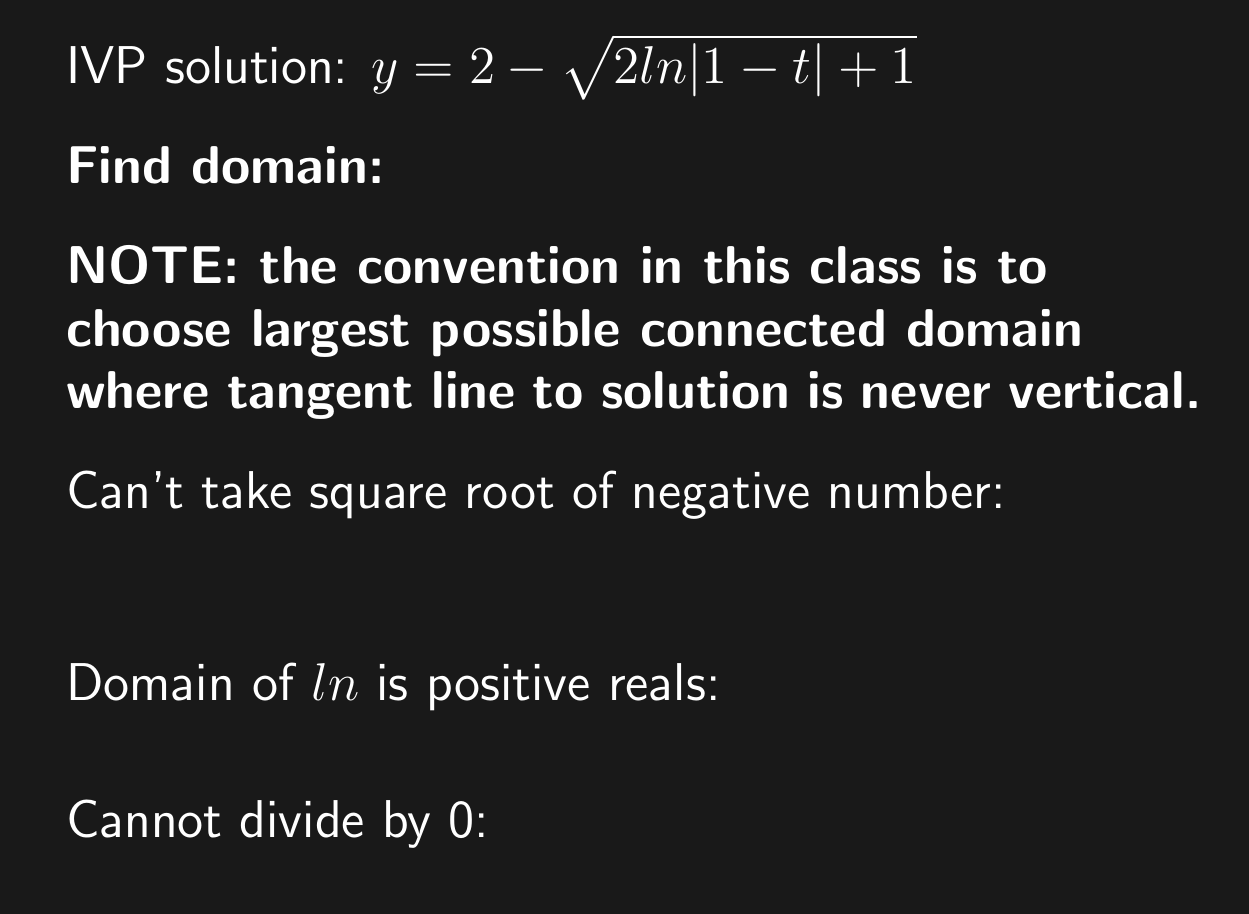 Domain will be a single open interval.
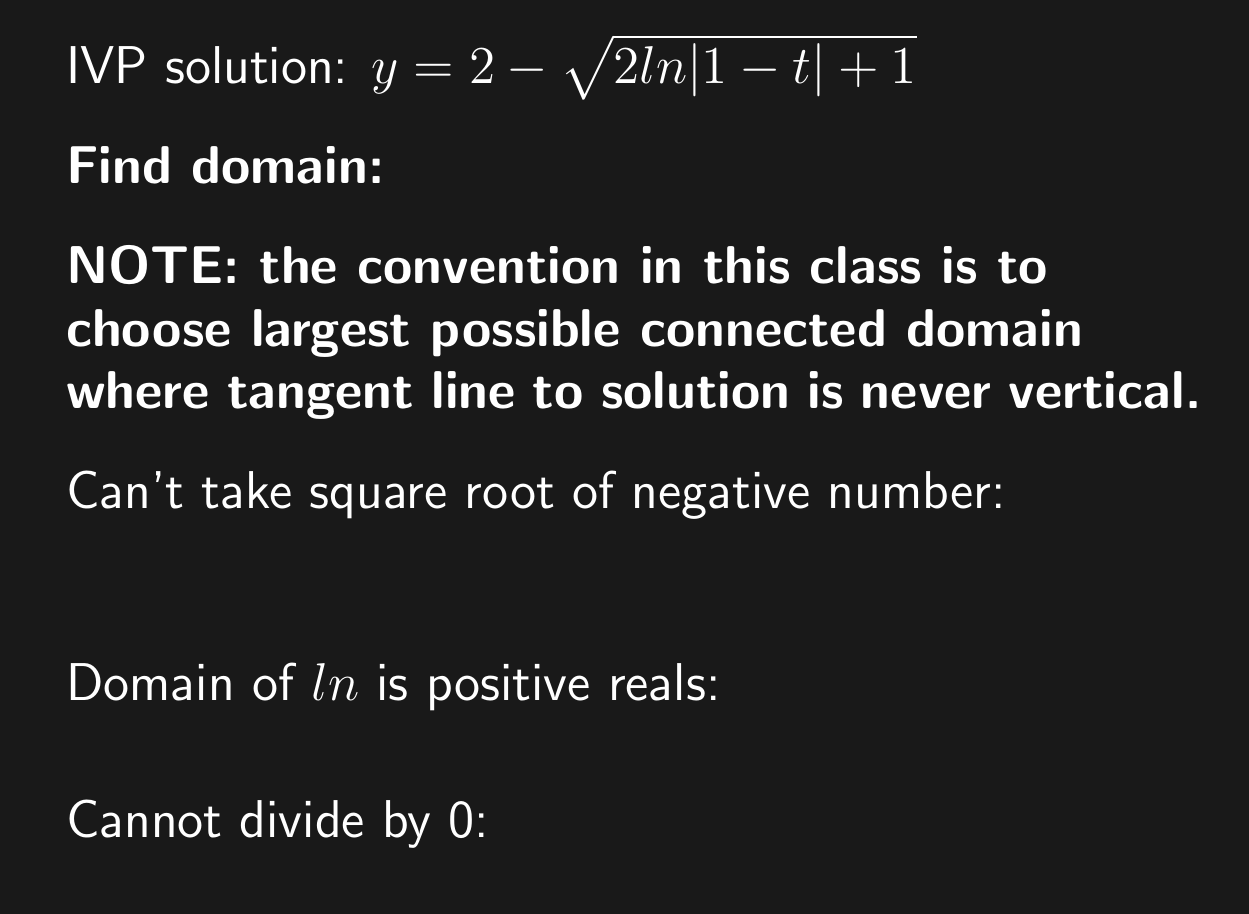 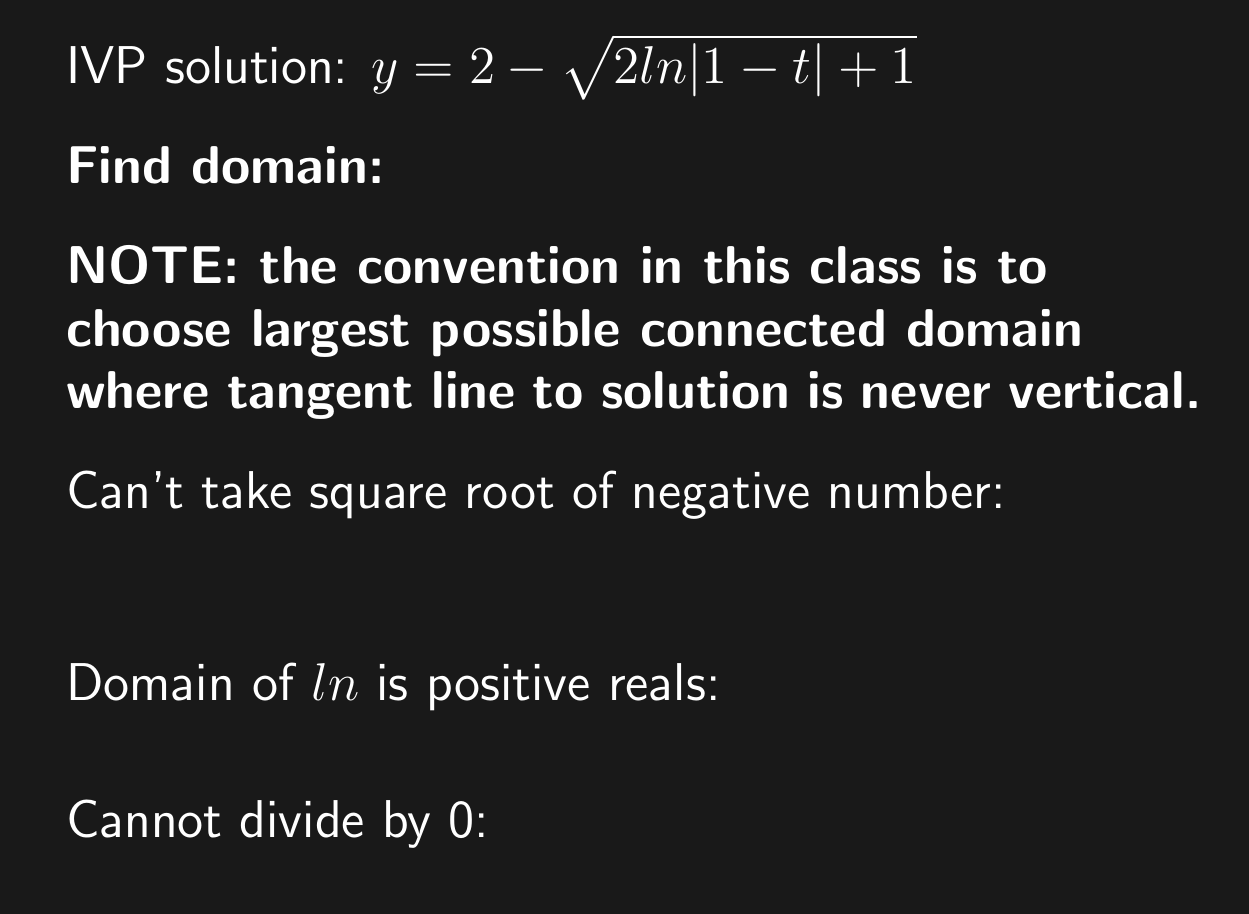 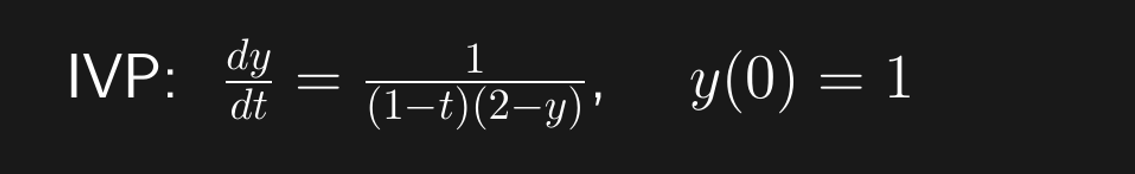 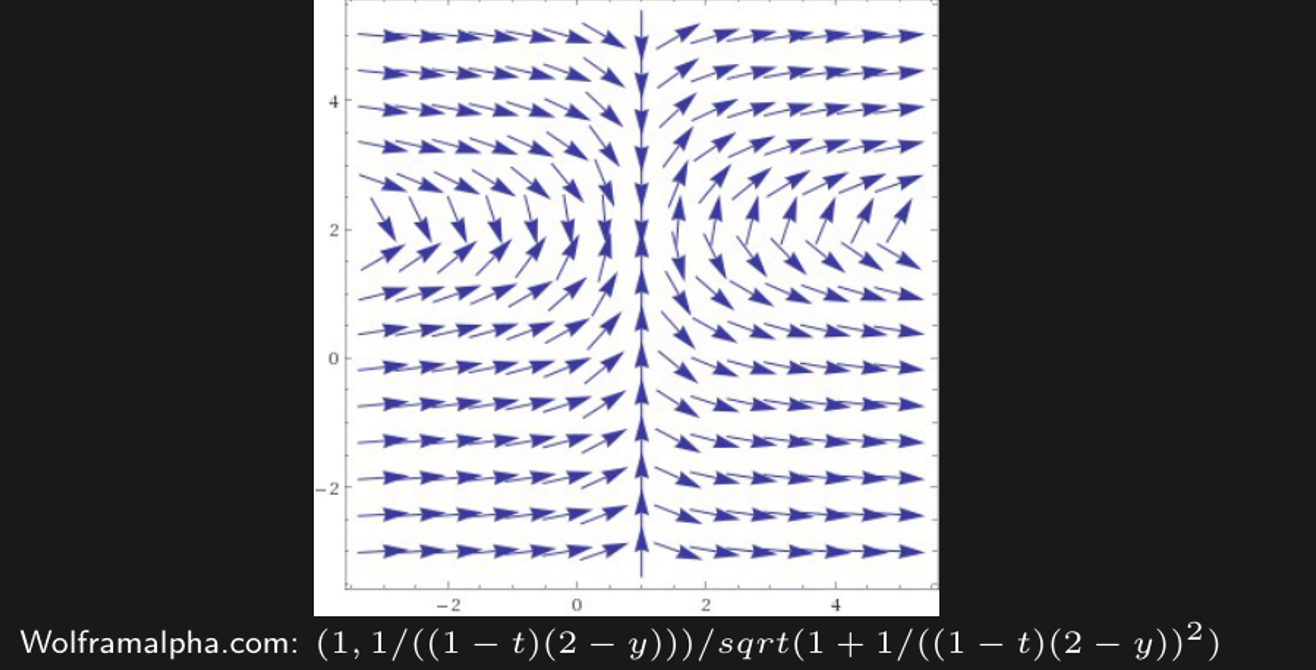 Domain will be a single open interval.
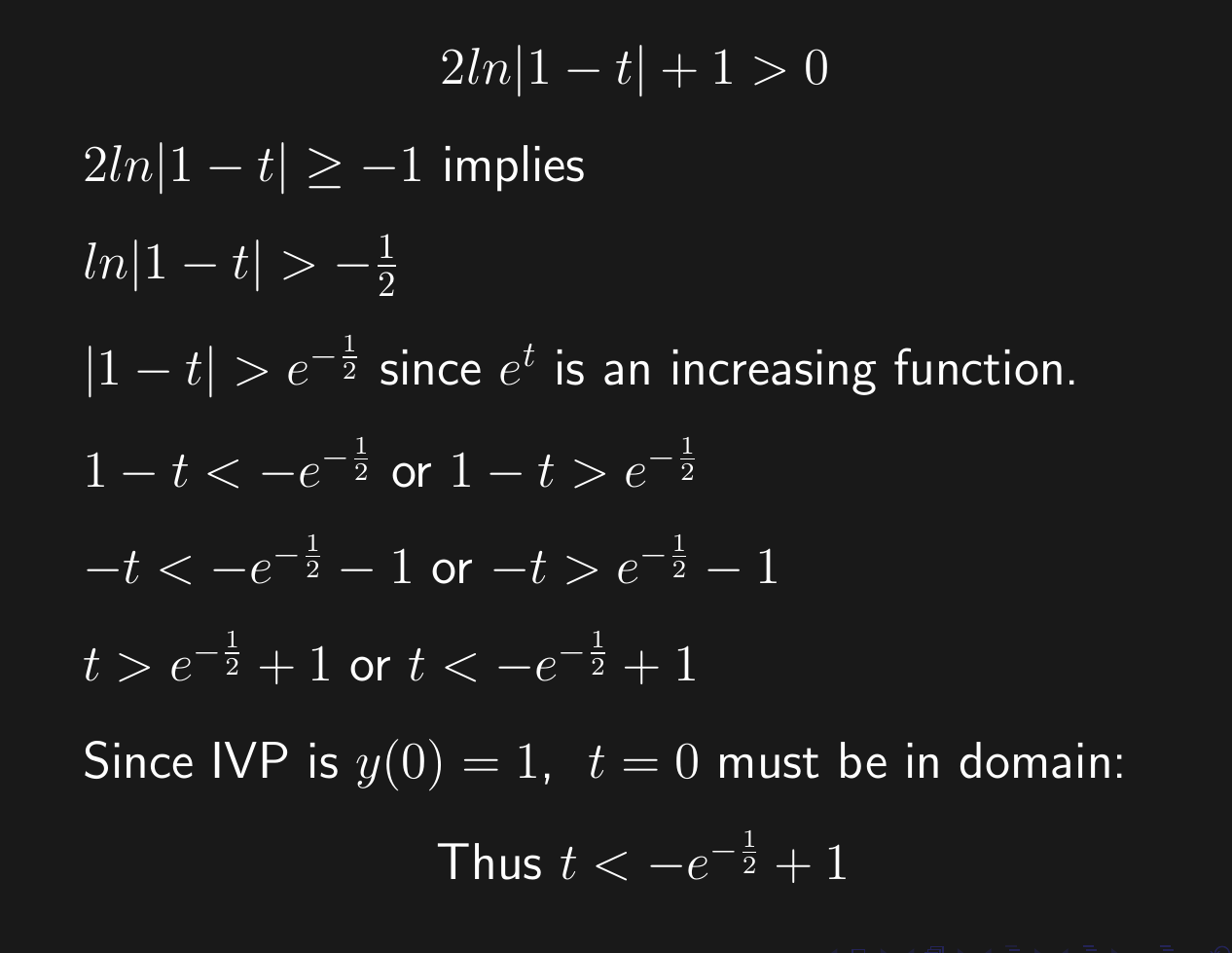 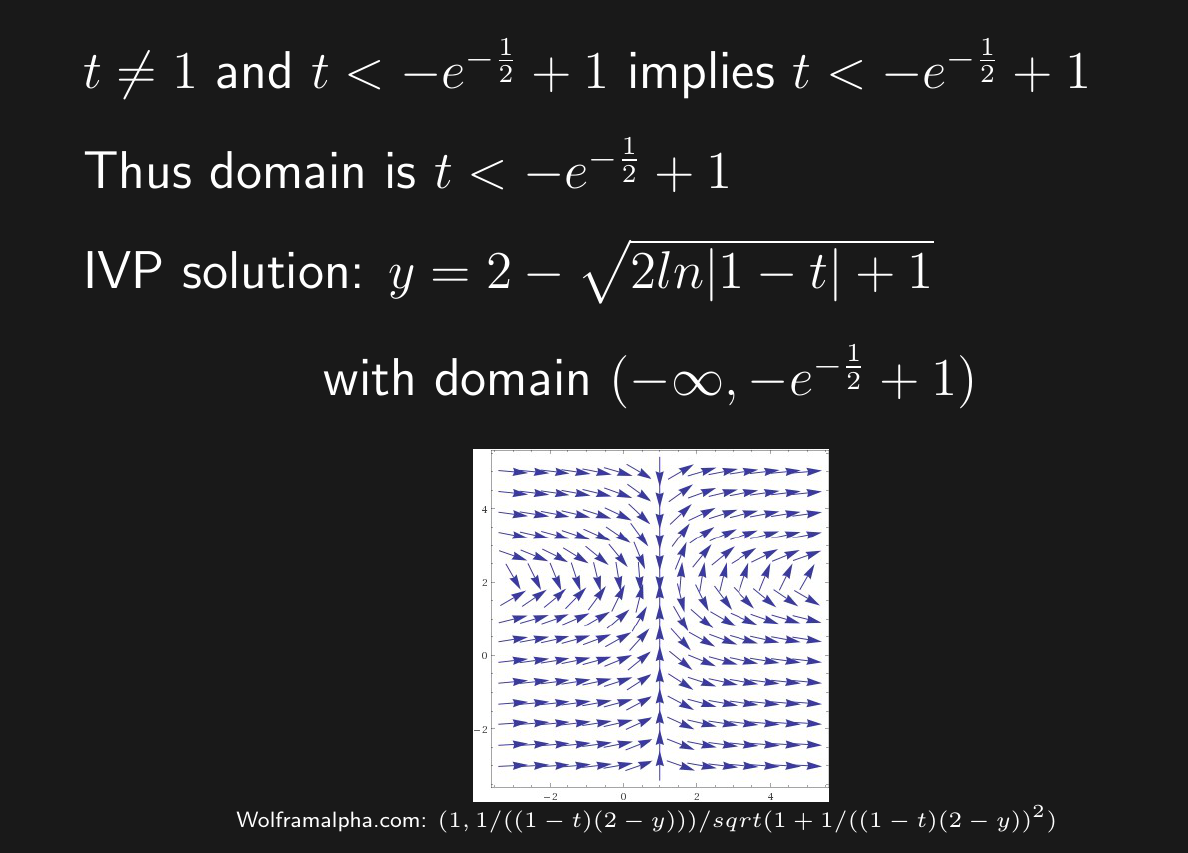 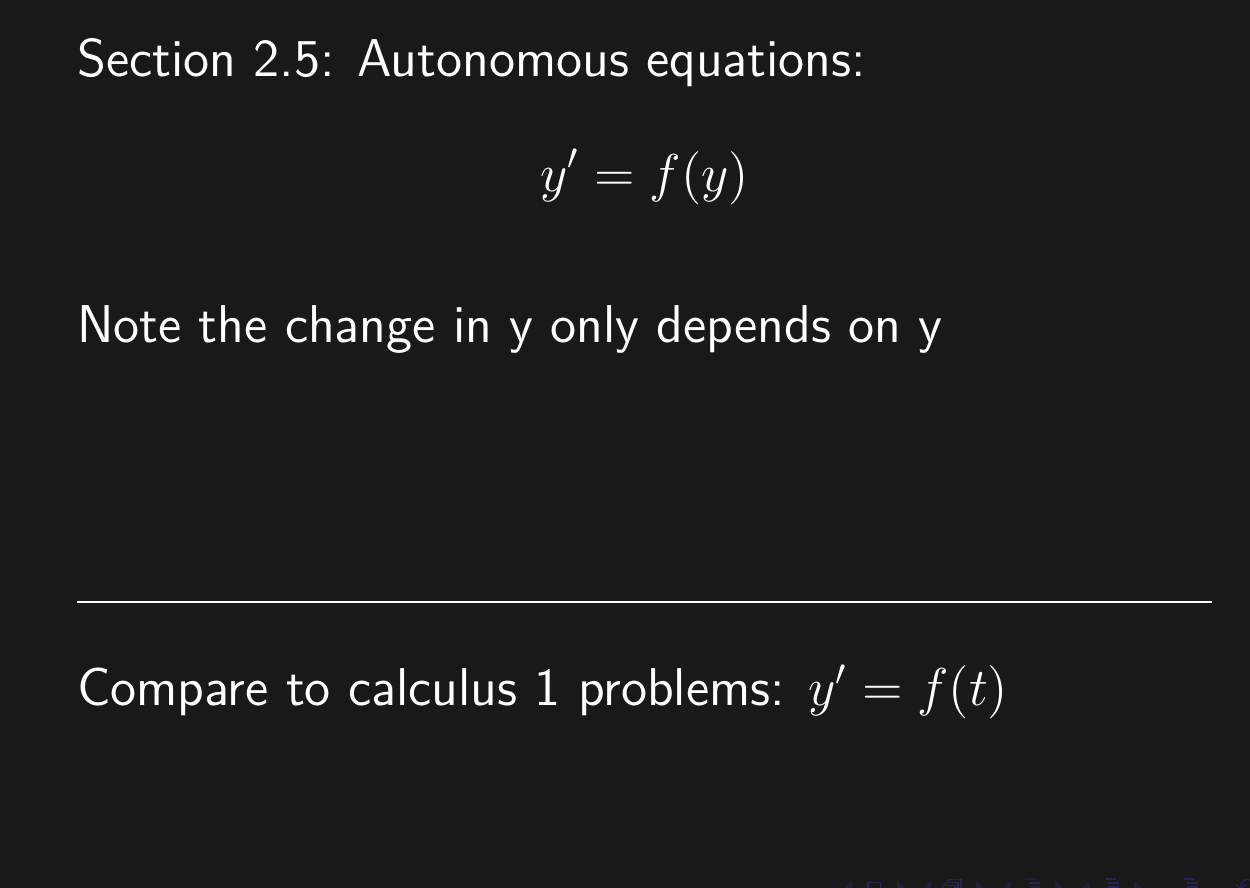 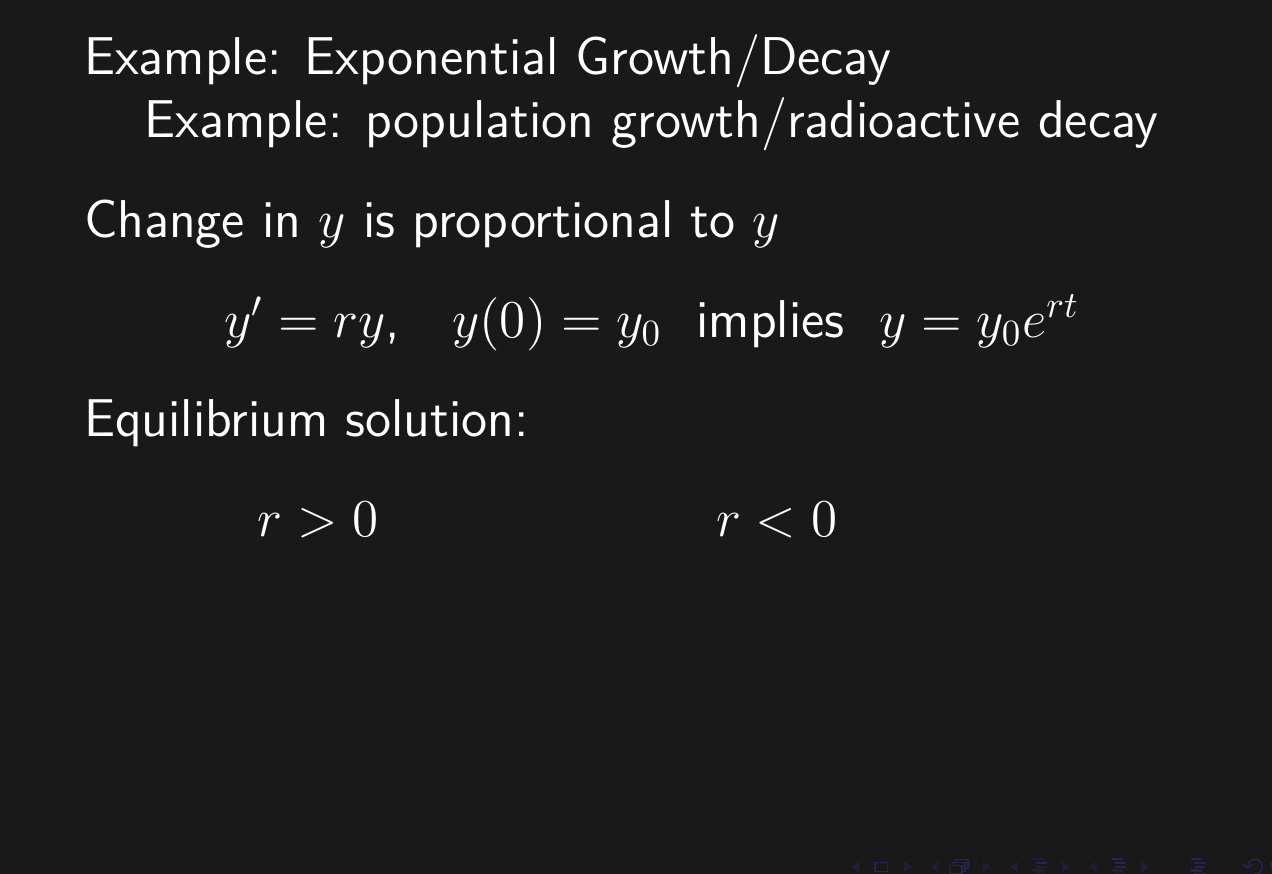 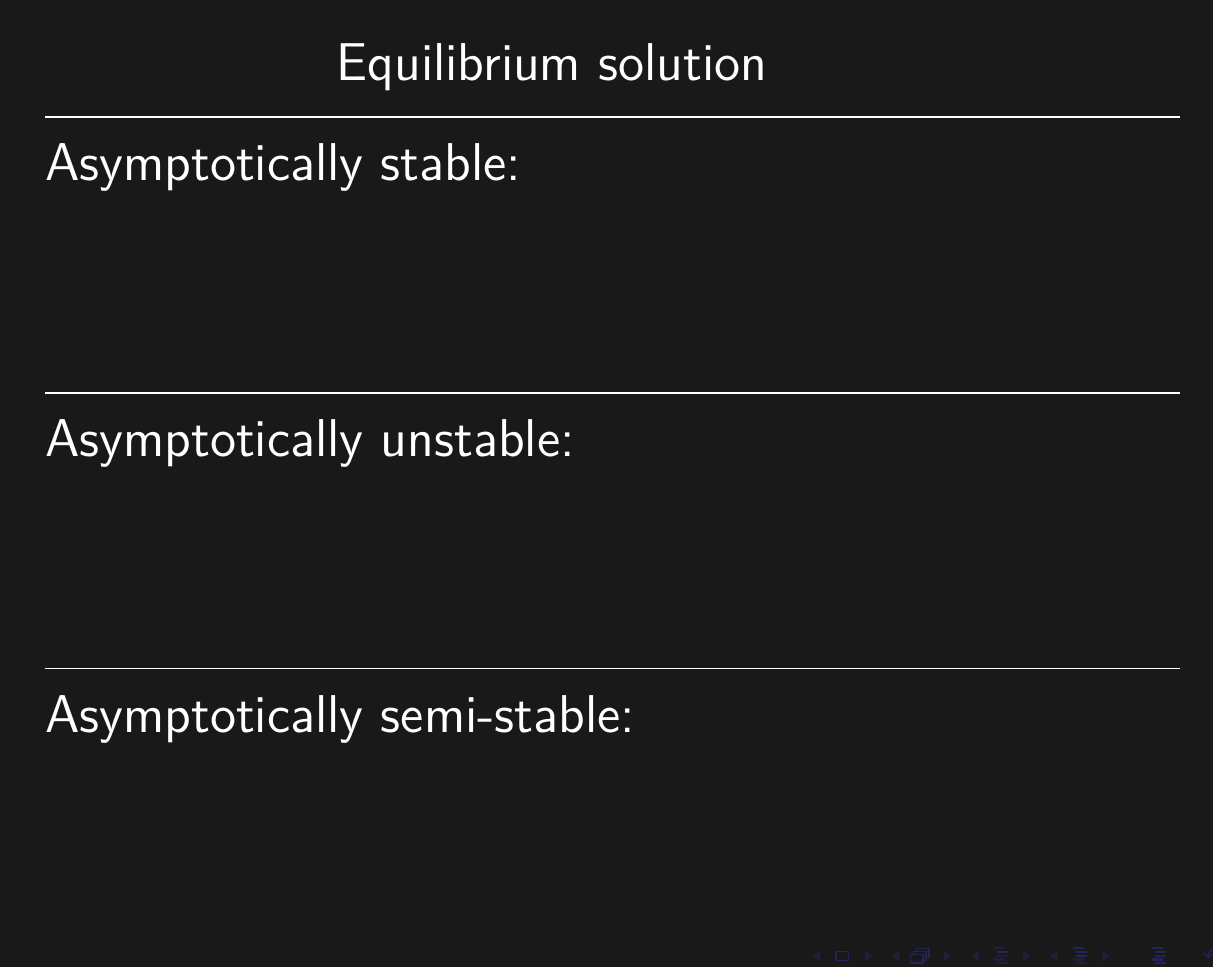 Asymptotically stable = Solutions that start “near” the equilibrium solution move toward the equilibrium solution
Unstable = Solutions that start “near” the equilibrium solution move away from the equilibrium solution
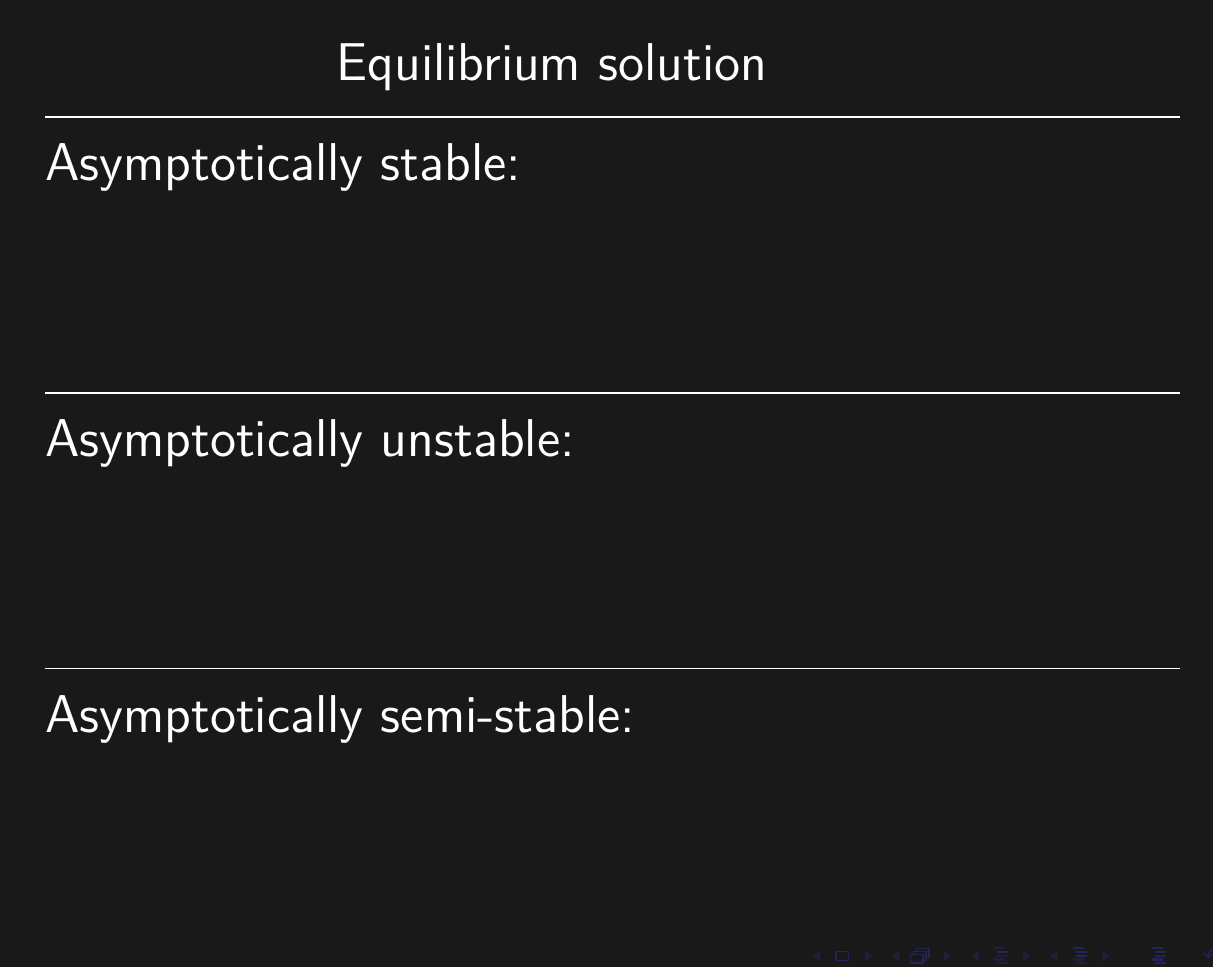 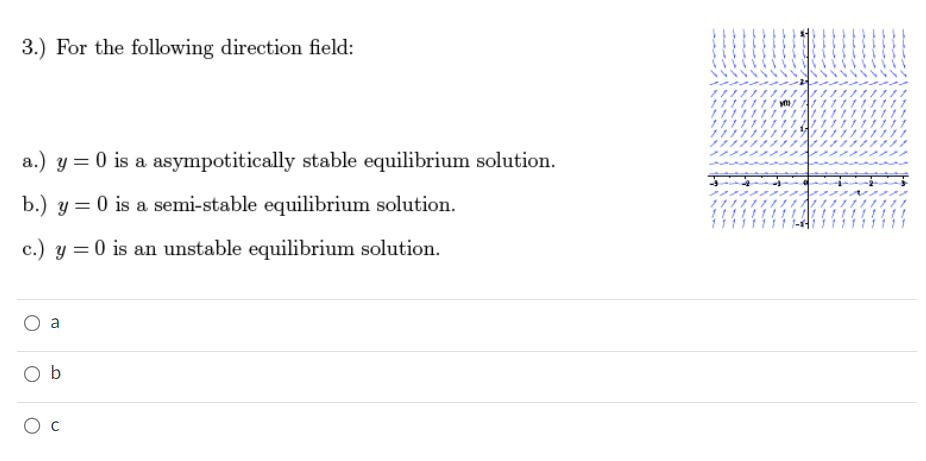 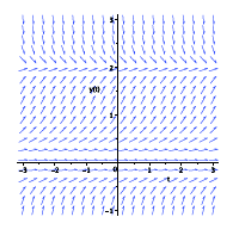 2
2
2
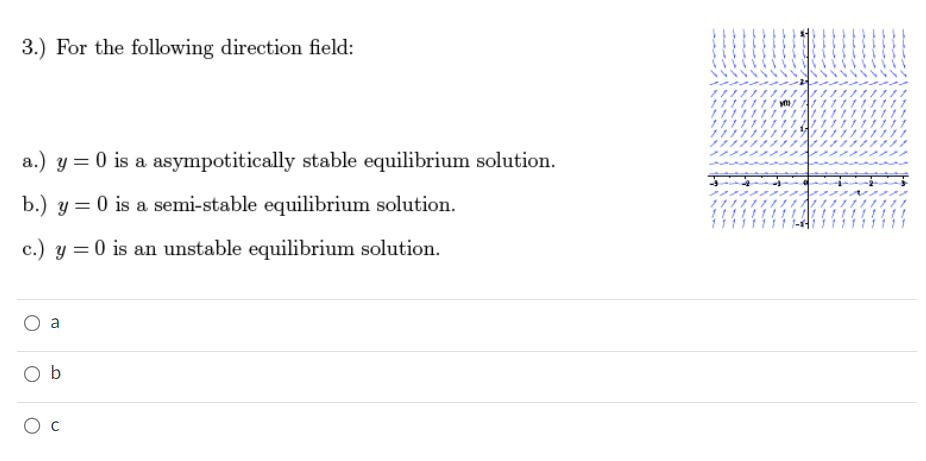 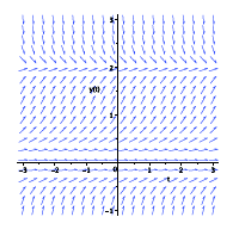 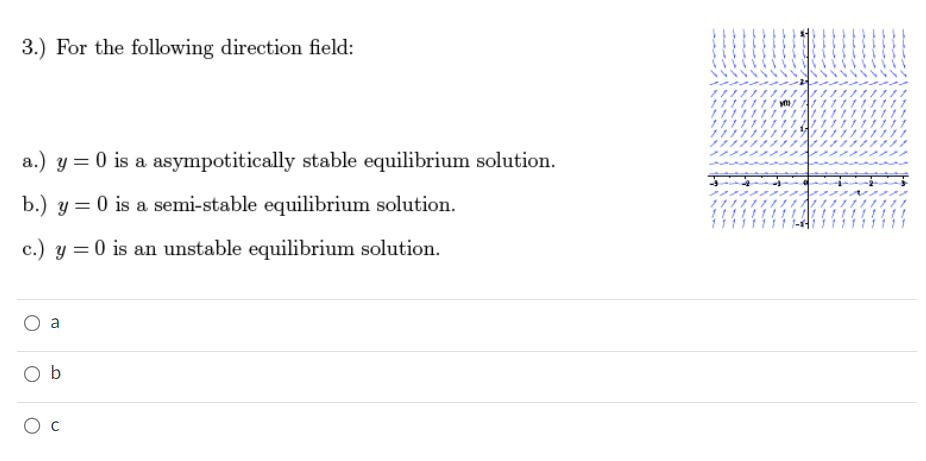 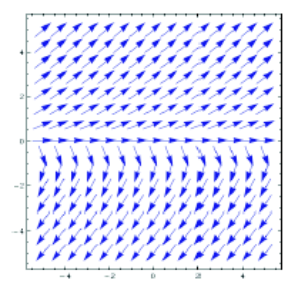 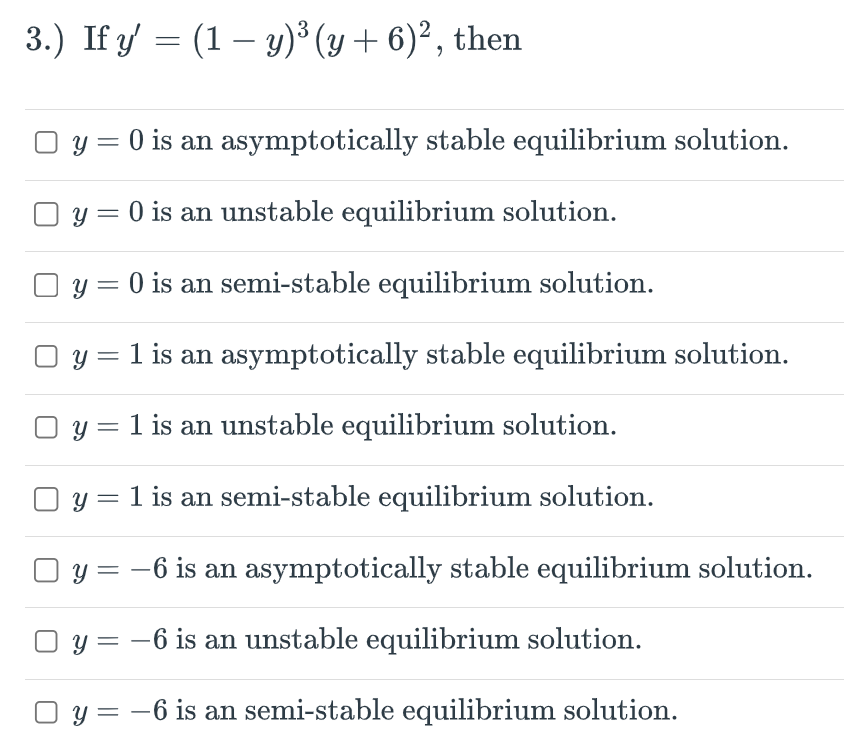 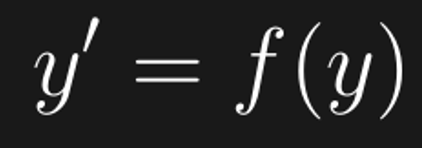 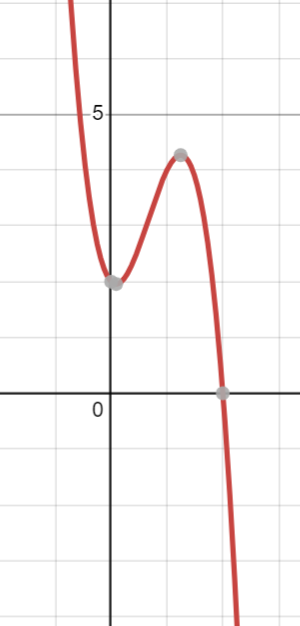 https://www.desmos.com/calculator
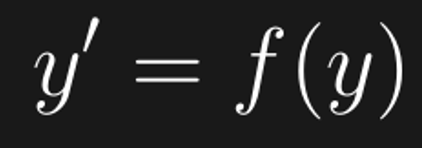 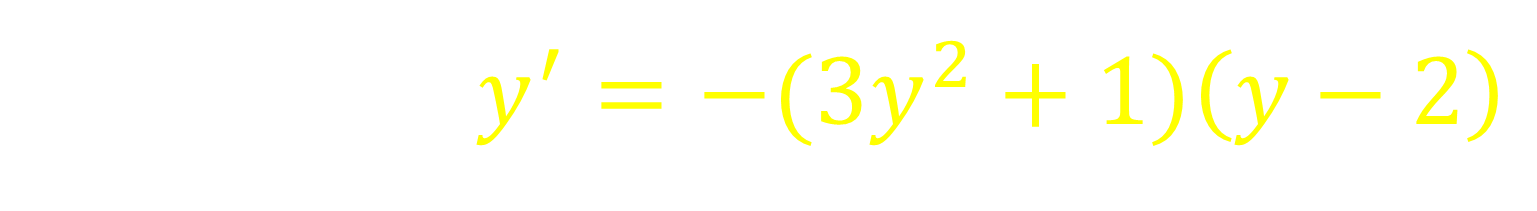 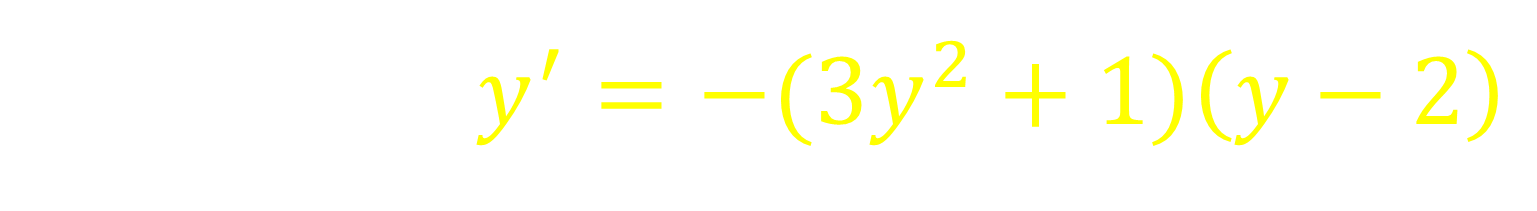 https://www.desmos.com/calculator
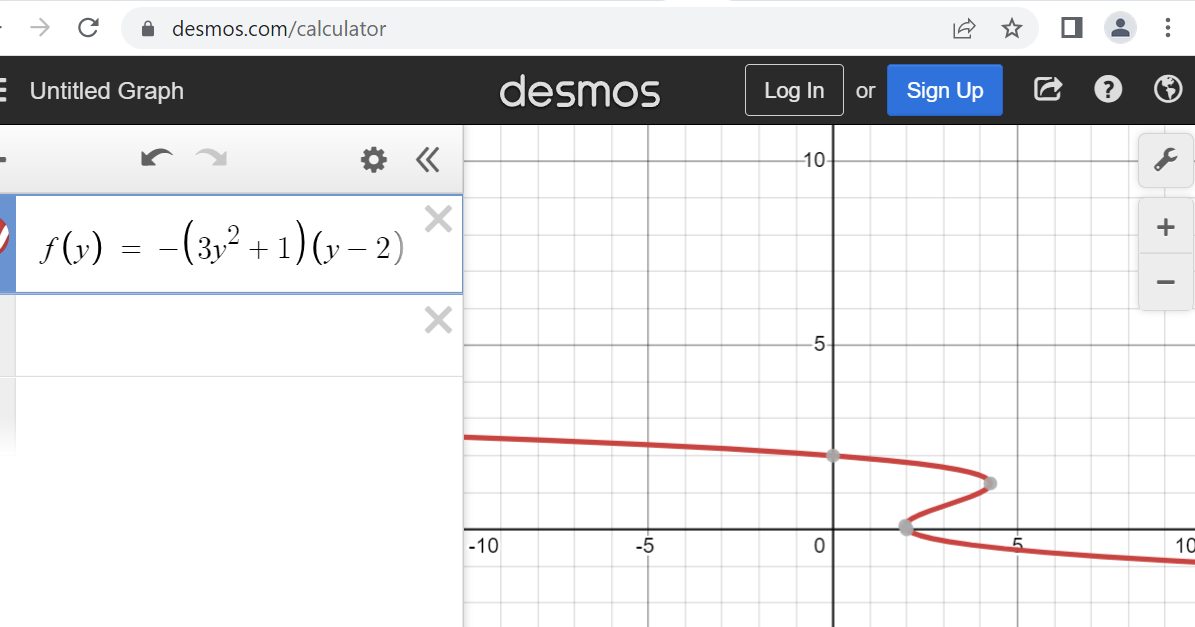 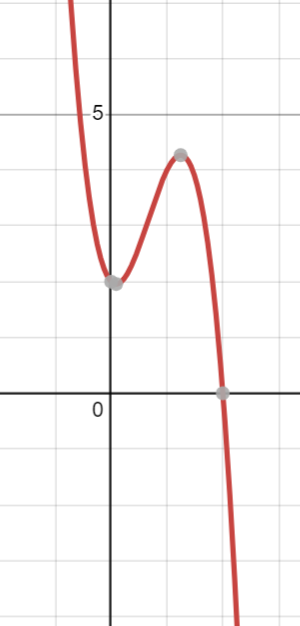 https://www.desmos.com/calculator
y-axis
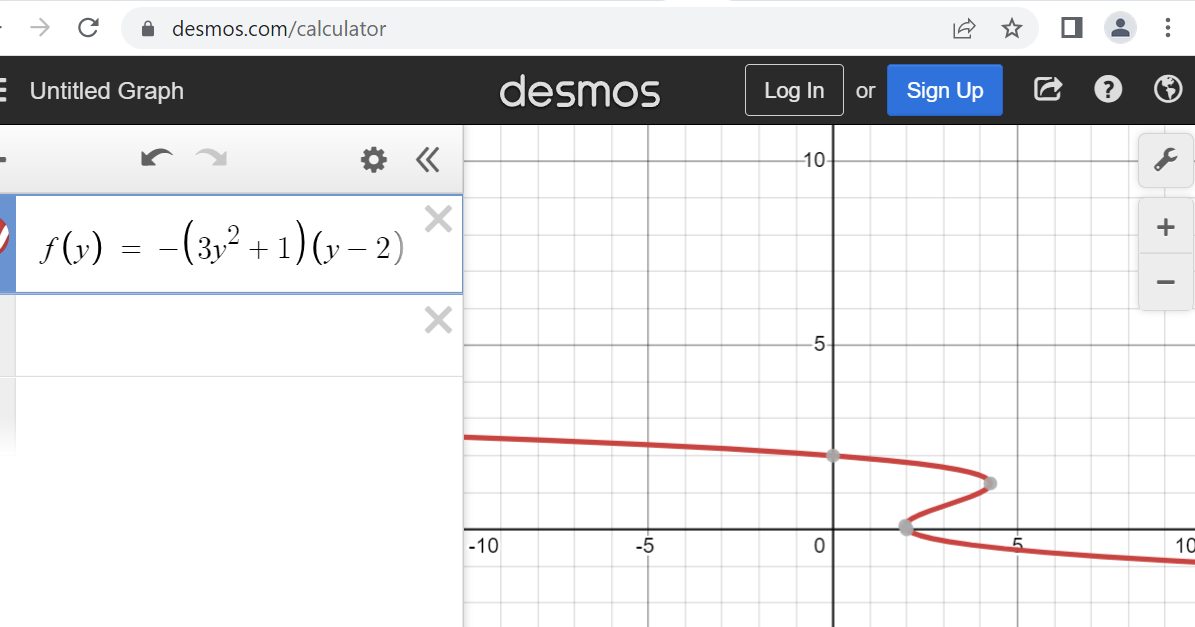 2
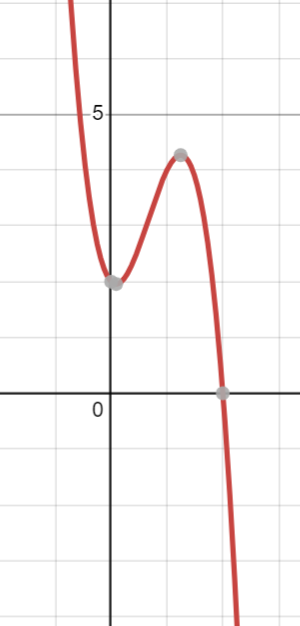 https://www.desmos.com/calculator
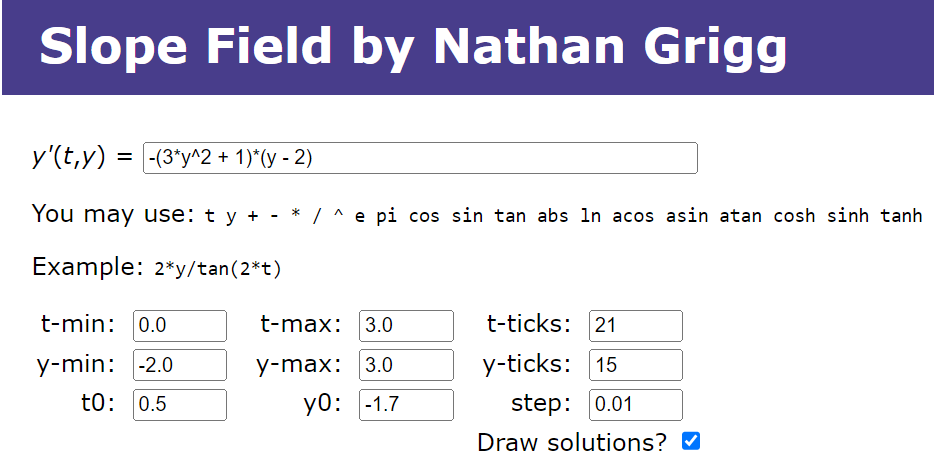 y-axis
y = 2 is an asymptotically stable equilibrium solution.
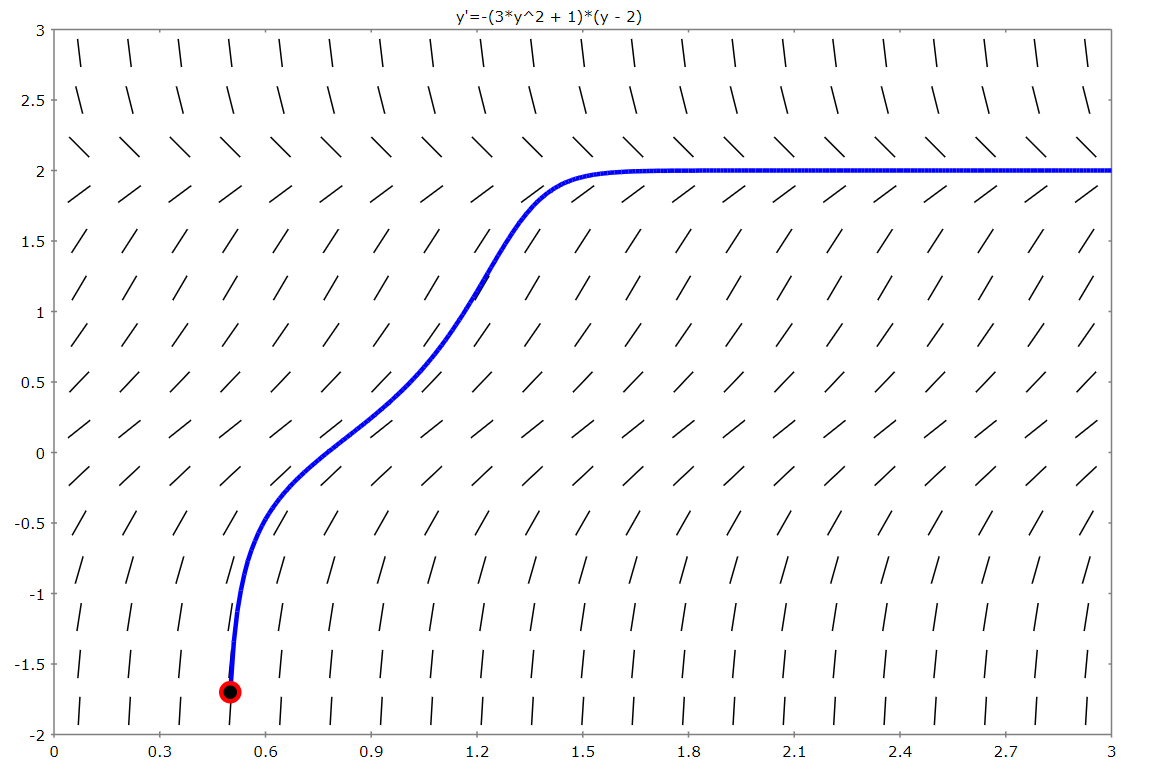 2
http://slopefield.nathangrigg.net/?fn=-%283*y%5E2+%2B+1%29*%28y+-+2%29&tmin=0.0&tmax=3.0&tticks=21&ymin=-2.0&ymax=3.0&yticks=15&t0=0.5&y0=-1.7&step=0.01&drawsol=on
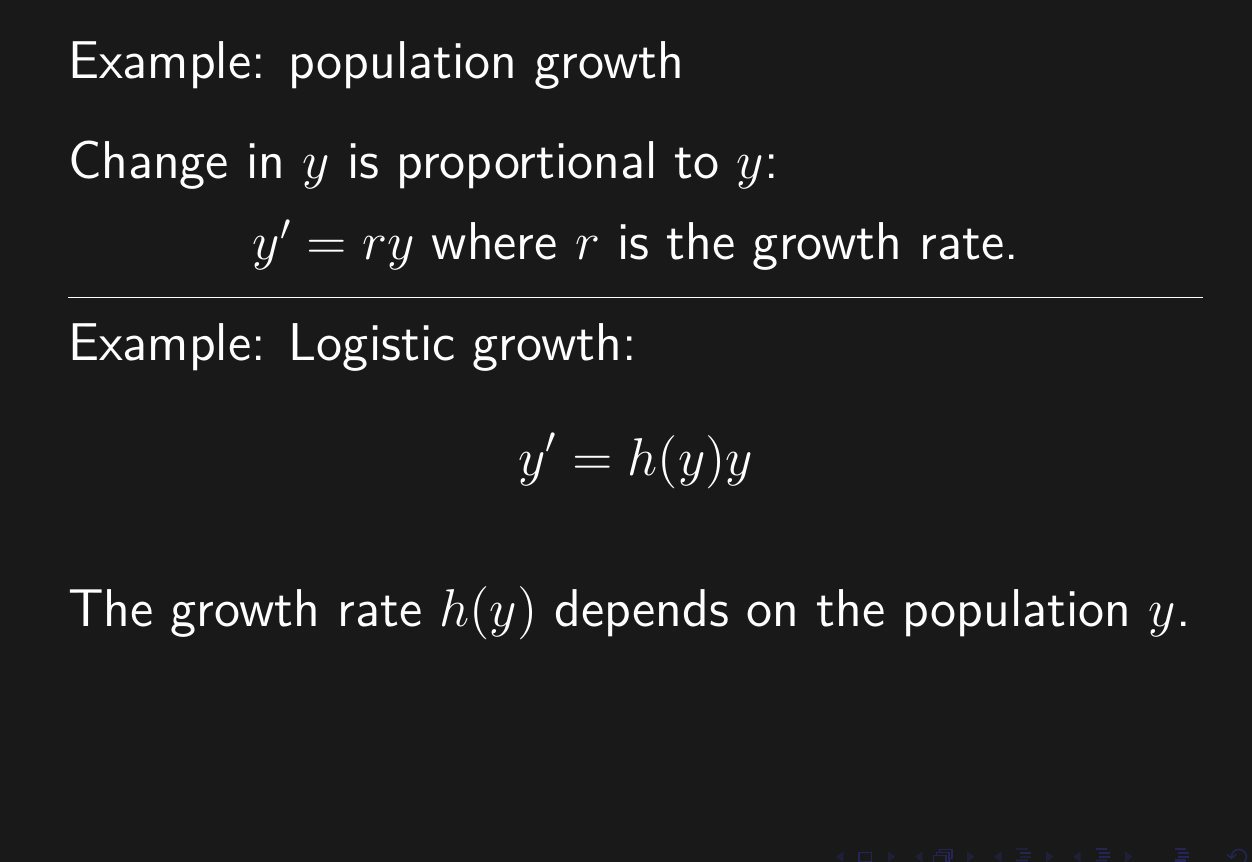 Differential equations and Covid:

Section 2.5:  https://www.ncbi.nlm.nih.gov/pmc/articles/PMC7444956/
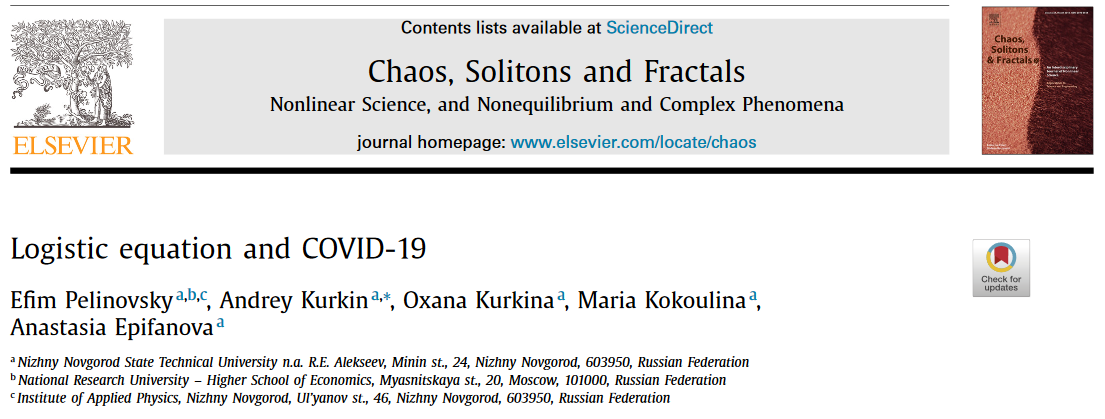 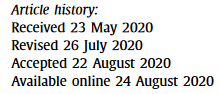 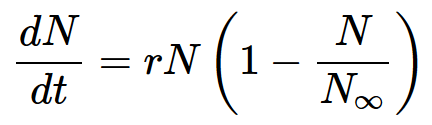 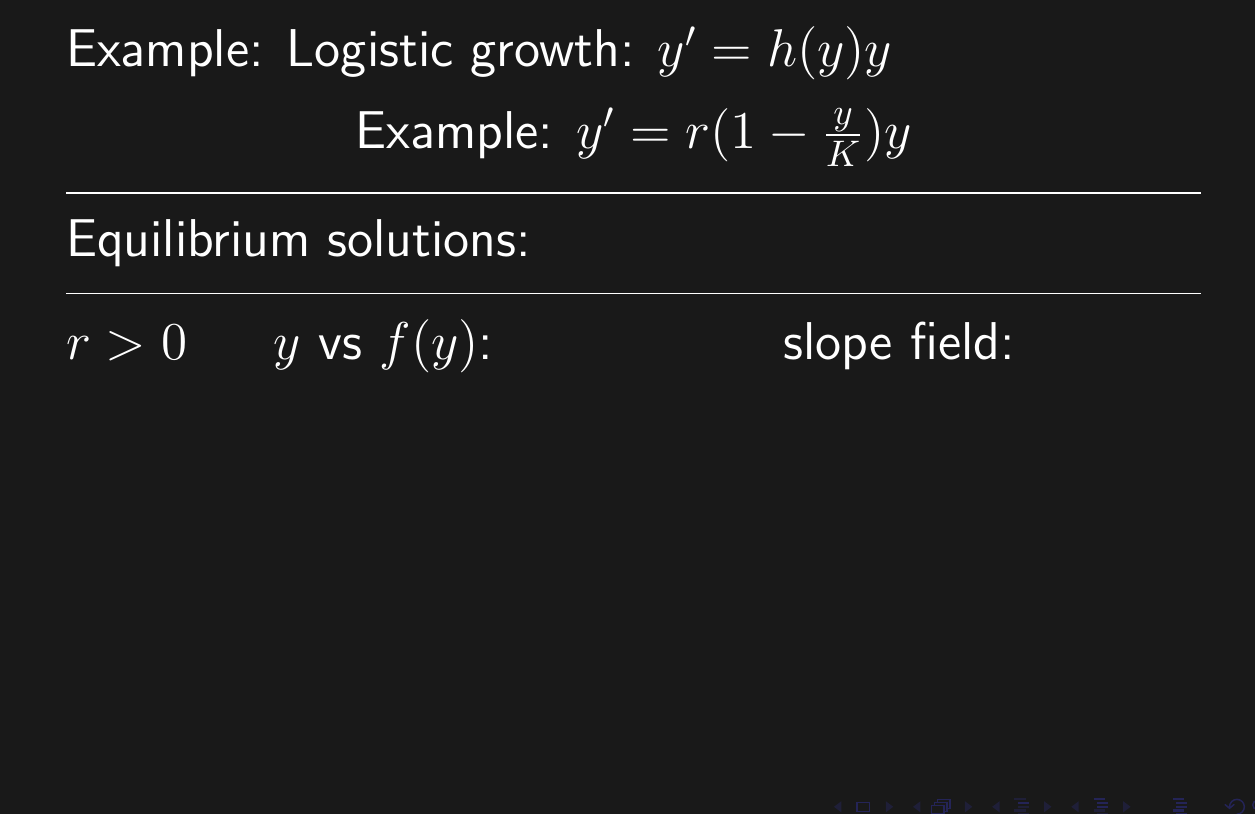 Phase line
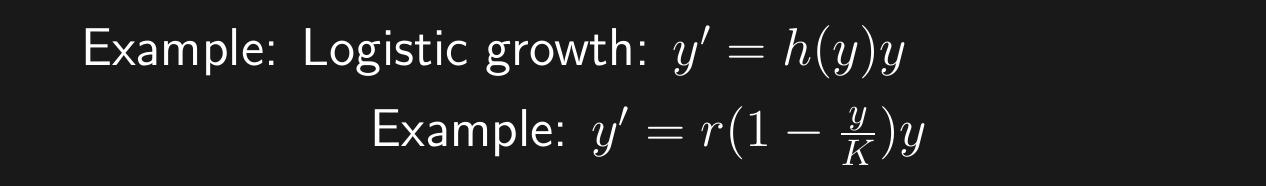 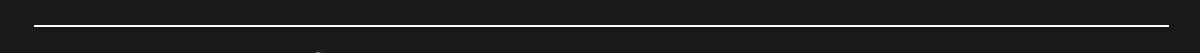 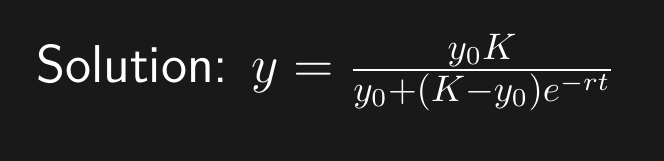 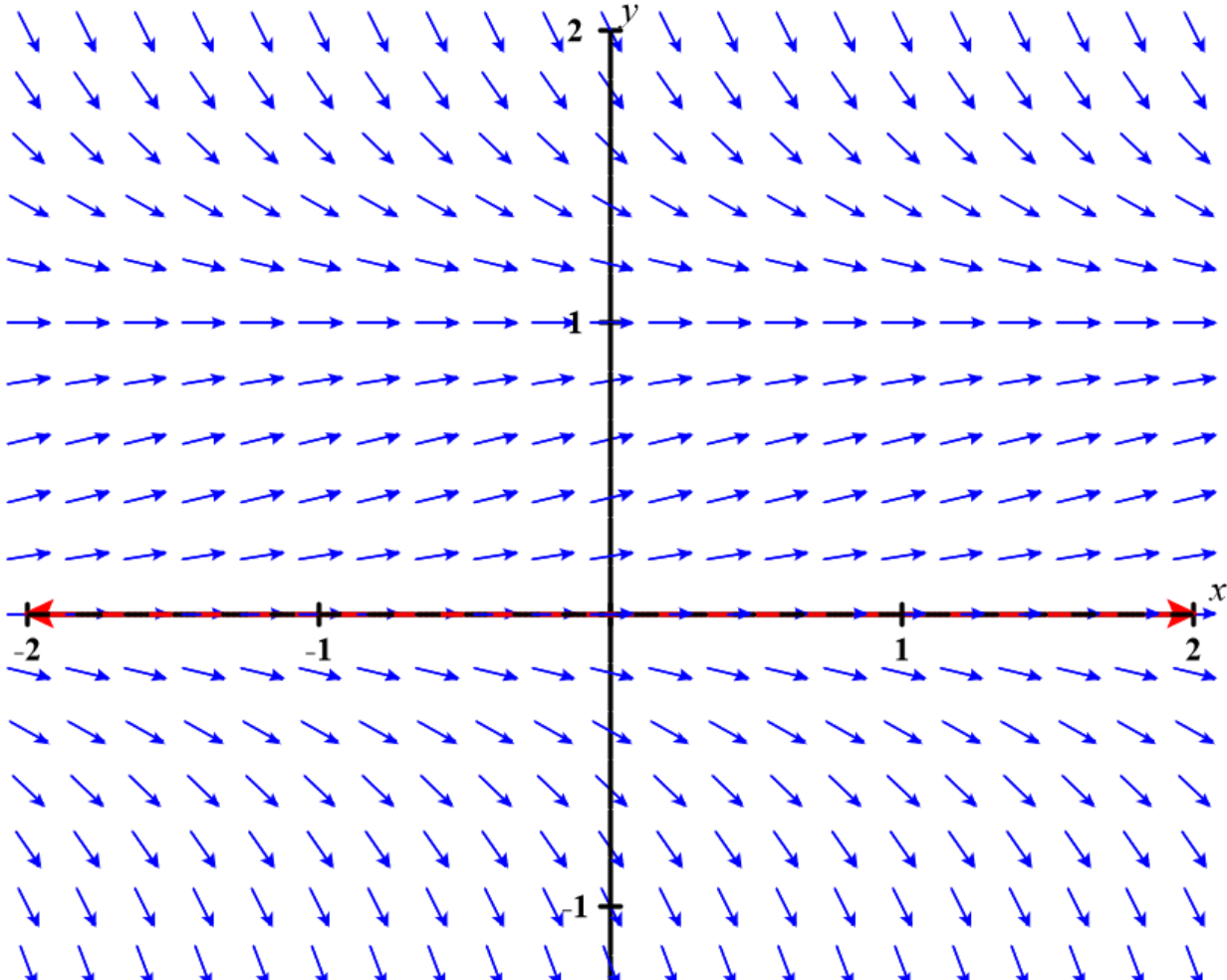 https://c3d.libretexts.org/DirectionField/index.html
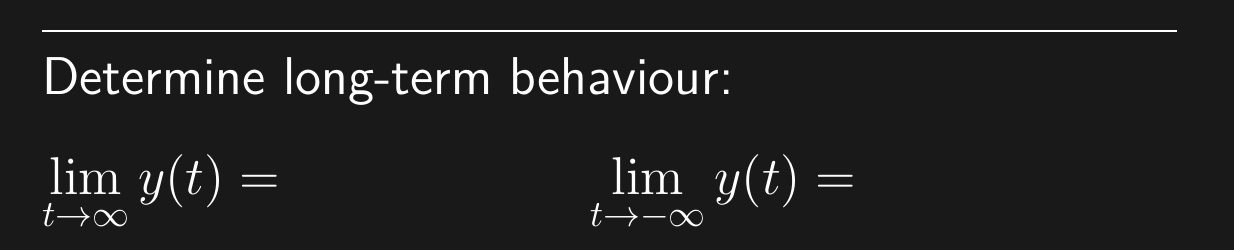 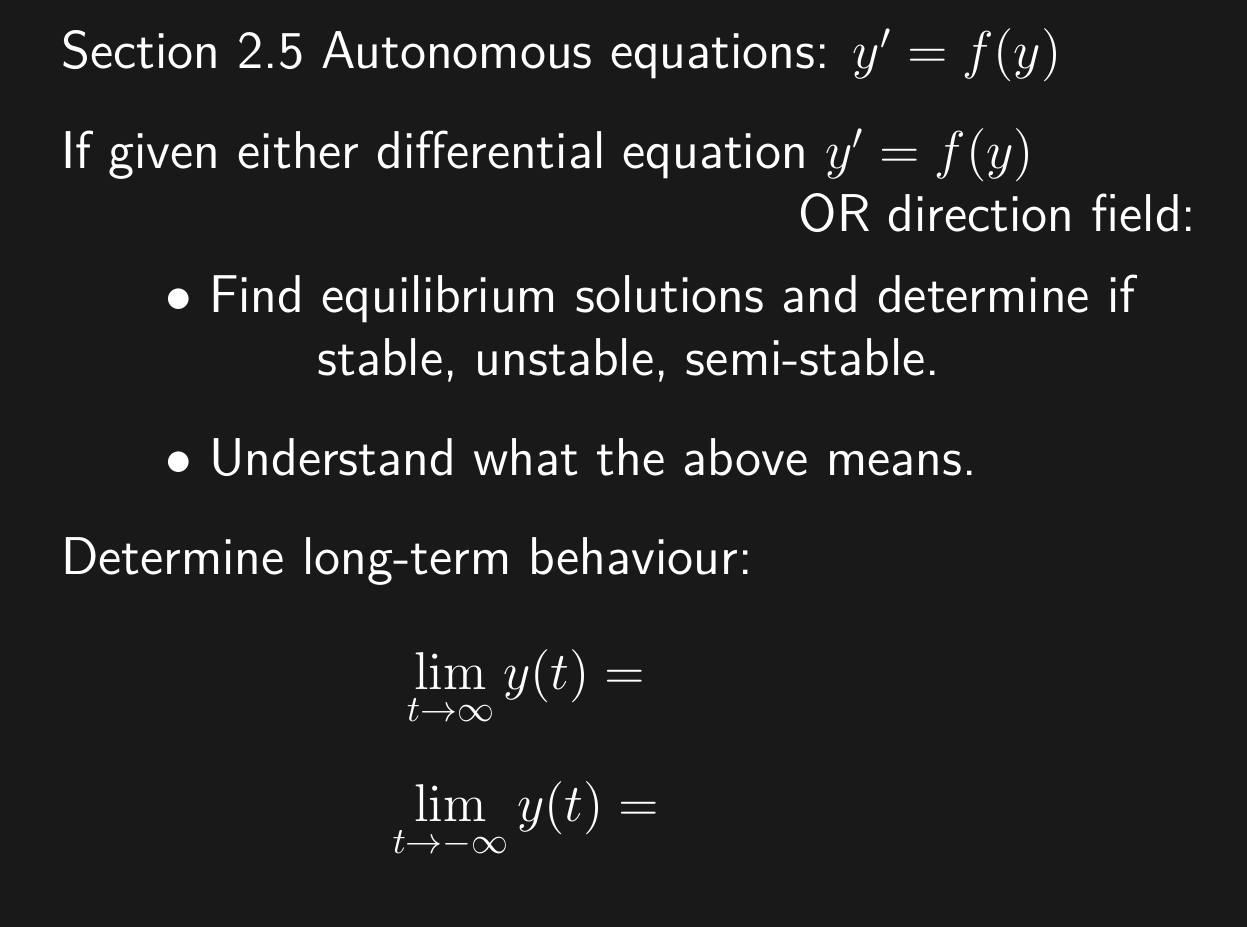